Результаты контрольно-надзорных мероприятий, 
проведенных отделом государственного геологического, 
земельного надзора и в области использования 
охраны водных объектов по Московской области 
Межрегионального управления Росприроднадзора 
по Московской и Смоленской областям
за II полугодие 2021 года
Нормативные правовые акты, регламентирующие проведение мероприятий в рамках осуществления федерального государственного контроля (надзора)
Кодекс Российской Федерации об административных правонарушениях от 30.12.2001 N 195-ФЗ
Федеральный закон от 31.07.2020 N 248-ФЗ "О государственном контроле (надзоре) и муниципальном контроле в Российской Федерации"
Закон РФ от 21.02.1992 N 2395-1 "О недрах"
Земельный кодекс Российской Федерации от 25.10.2001 N 136-ФЗ
Водный кодекс Российской Федерации от 03.06.2006 N 74-ФЗ
Федеральный закон от 10.01.2002 N 7-ФЗ "Об охране окружающей среды"
Постановление Правительства РФ от 30.06.2021 N 1095 "Об утверждении Положения о федеральном государственном геологическом контроле (надзоре)"
Постановление Правительства РФ от 30.06.2021 N 1081 "О федеральном государственном земельном контроле (надзоре)" (вместе с "Положением о федеральном государственном земельном контроле (надзоре)")
Постановление Правительства РФ от 30.06.2021 N 1096 "О федеральном государственном экологическом контроле (надзоре)« (вместе с "Положением о федеральном государственном экологическом контроле (надзоре)")
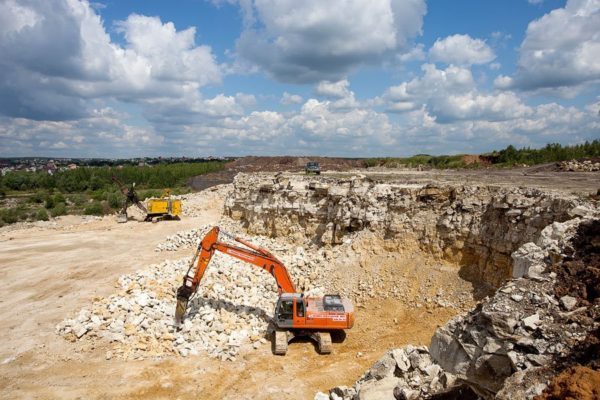 Результаты контрольно-надзорной деятельности
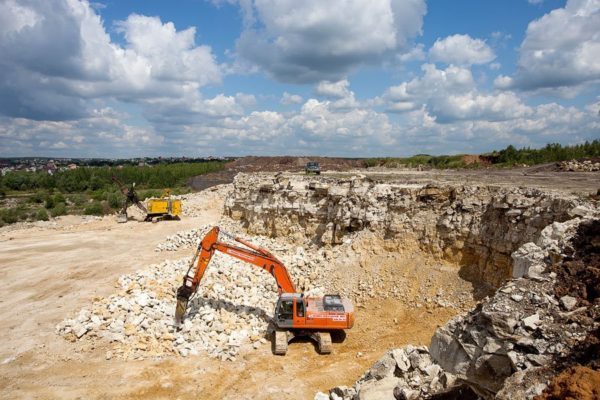 Результаты контрольно-надзорной деятельности
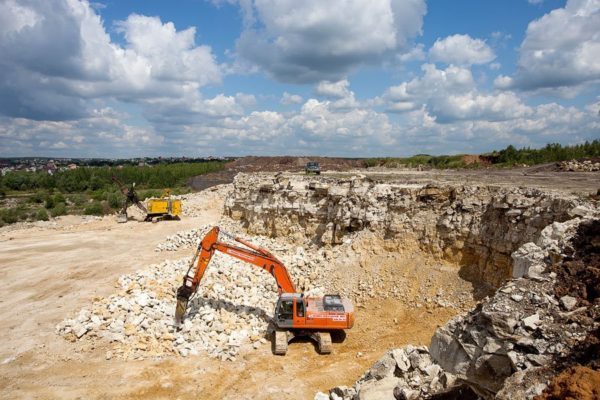 Результаты контрольно-надзорной деятельности
Административное производство
За 2 полугодие 2021 год:
возбуждено и проведено административных расследований по 35 делам об административных правонарушениях, по результатам вынесено 25 постановлений о назначении административных наказаний
на основании достаточных данных, поступивших в отдел и свидетельствующих о факте совершения административного правонарушения,  составлено 50 протоколов об административных правонарушениях, из них по 4 делам производство по делу прекращено в связи с отсутствием состава административного правонарушения, по 46 делам ответственные лица привлечены к административной ответственности
по 30 материалам об административных правонарушений, поступившим в отдел на рассмотрение в рамках подведомственности из органов прокуратуры, Министерства экологии и природопользования Московской области и иных органов государственной власти, вынесены 30 постановлений о назначении административных наказаний
по результатам контрольно-надзорных мероприятий и производства по делам об административных правонарушениях наложено административных штрафов на сумму 7 787,8 тыс. рублей, из них поступило в бюджет на сумму 2 368 тыс. рублей
Из них:
за нарушения в области использования и охраны недр вынесено 6 постановлений о назначении административного наказания на общую сумму 1 070 тыс. рублей
за нарушения в области использования и охраны земель вынесено 6 постановлений о назначении административного наказания на общую сумму 158 тыс. рублей
за нарушения в области использования и охраны водных объектов вынесено 84 постановления о назначении административного наказания на общую сумму 4 582,5 тыс. рублей
за нарушения в области охраны окружающей среды вынесено 40 постановлений о назначении административного наказания на общую сумму 2 078,1 тыс. рублей
Информация о ходе реализации профилактических мероприятий
Информация о ходе реализации наблюдения за экологическим состоянием водного объекта река Волга и его водоохранной зоны
Спасибо за внимание!